PHÉP CỘNG, PHÉP TRỪ (không nhớ) 
TRONG PHẠM VI 100
Chủ đề8
Bài 33
LuYỆn tập CHUNG – tiết 3
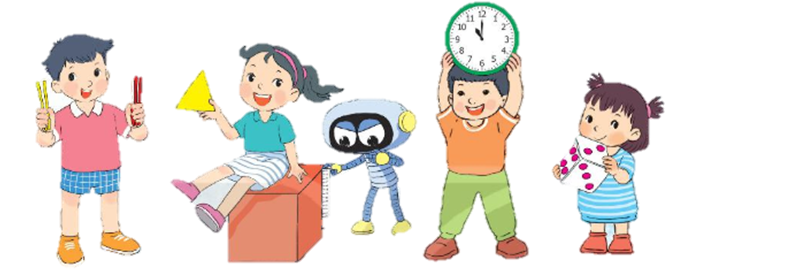 Trang 68 – 69
SGK
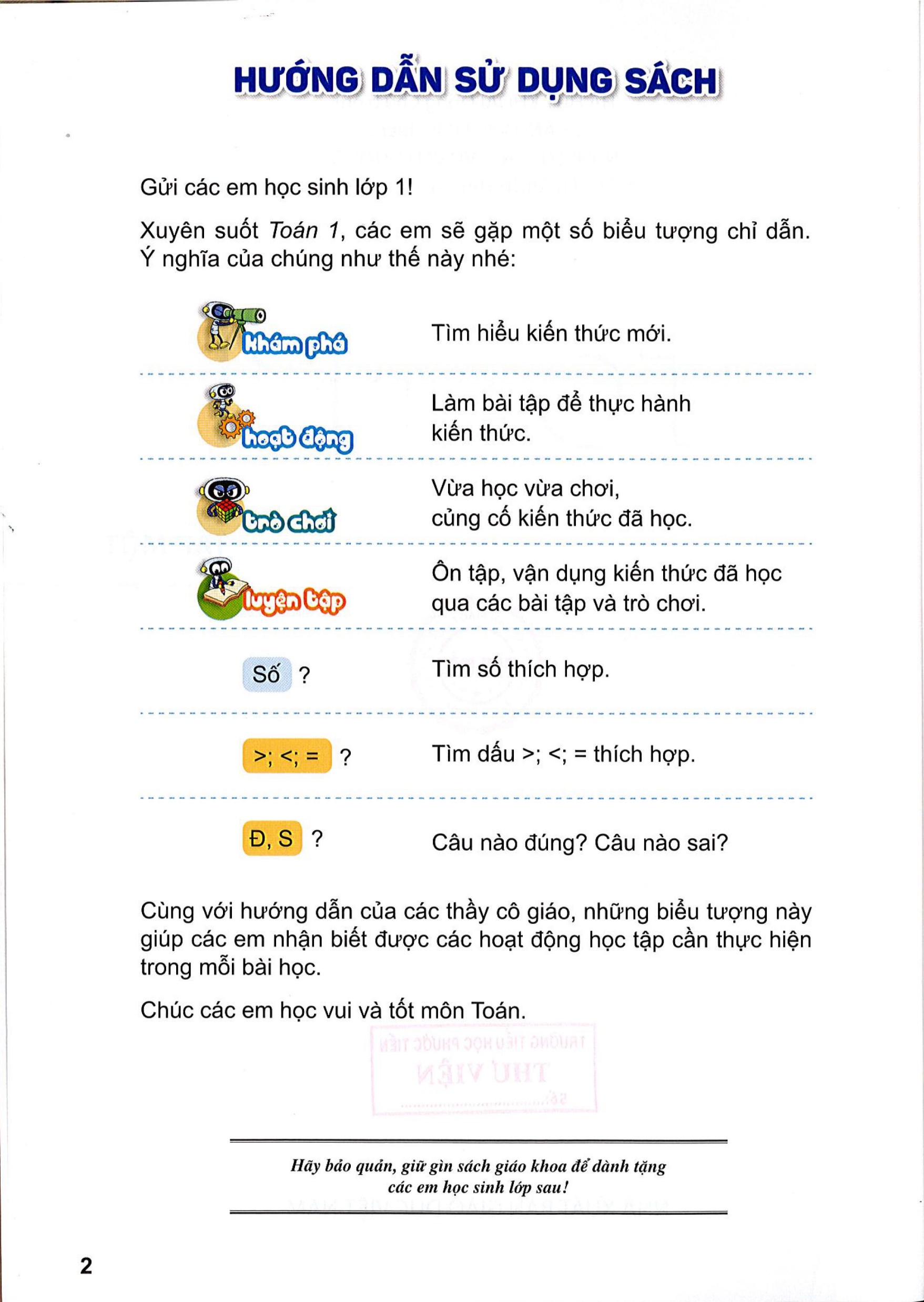 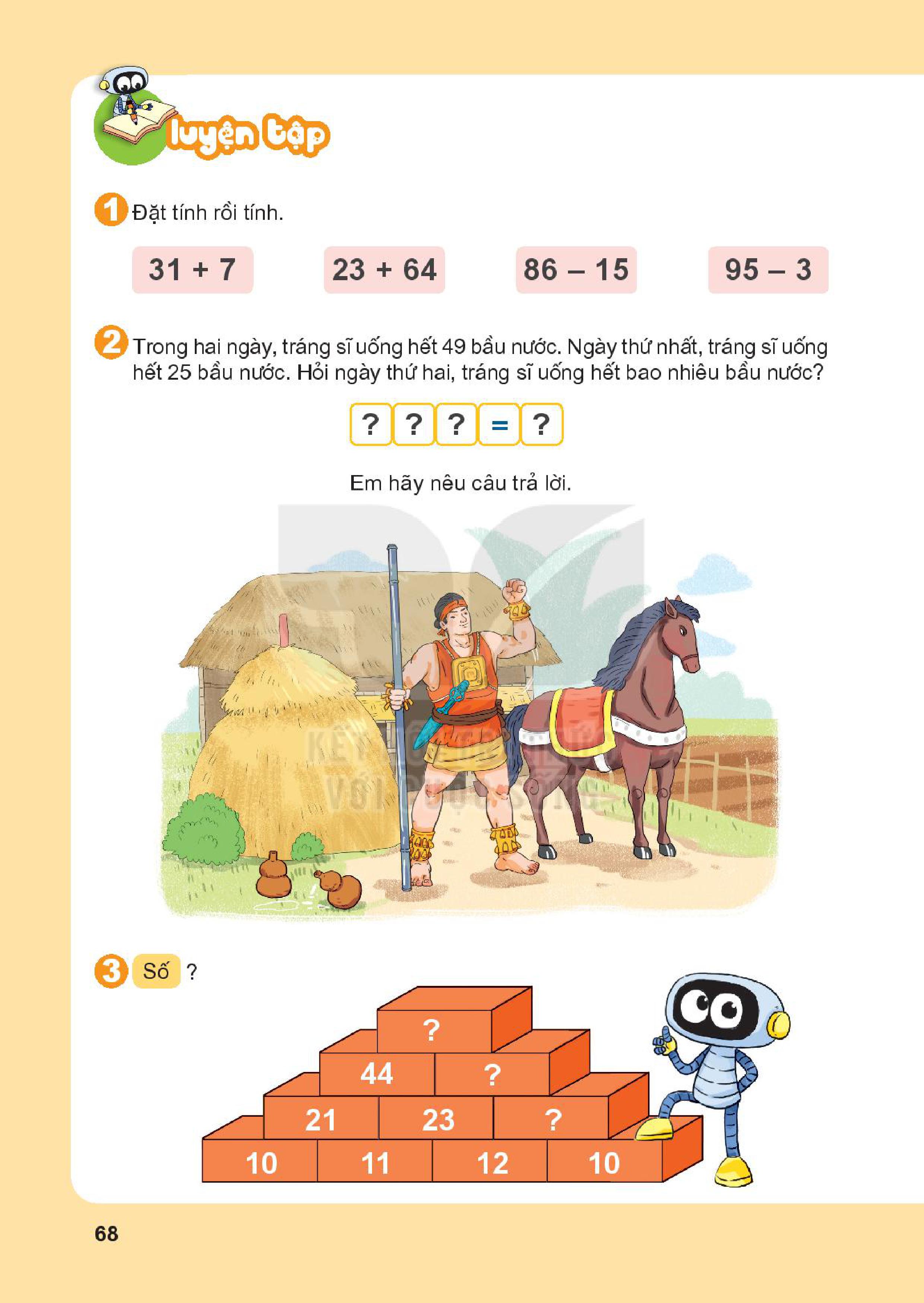 86
15
31
  7
23
64
95
  3
+
+
-
-
92
71
87
38
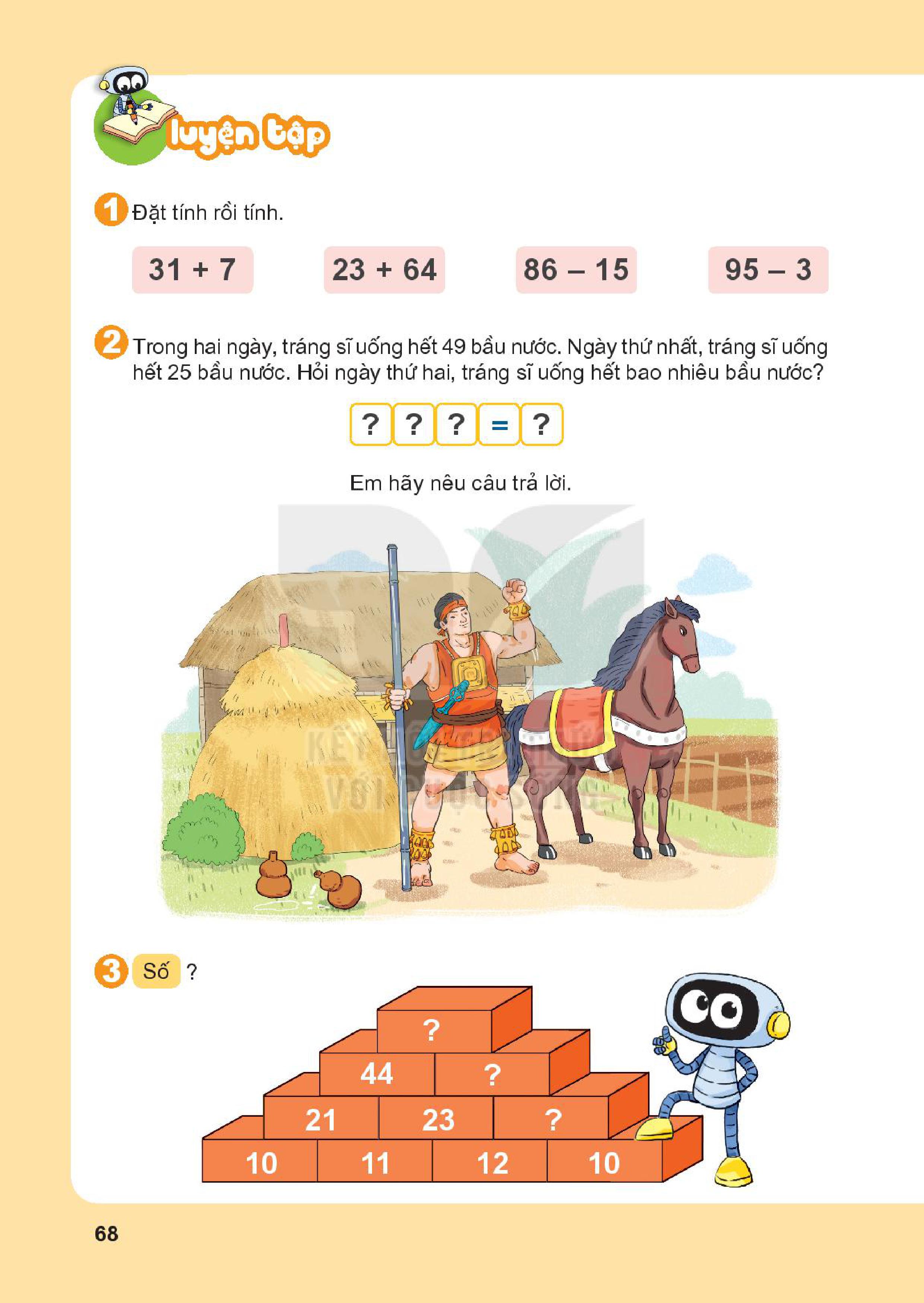 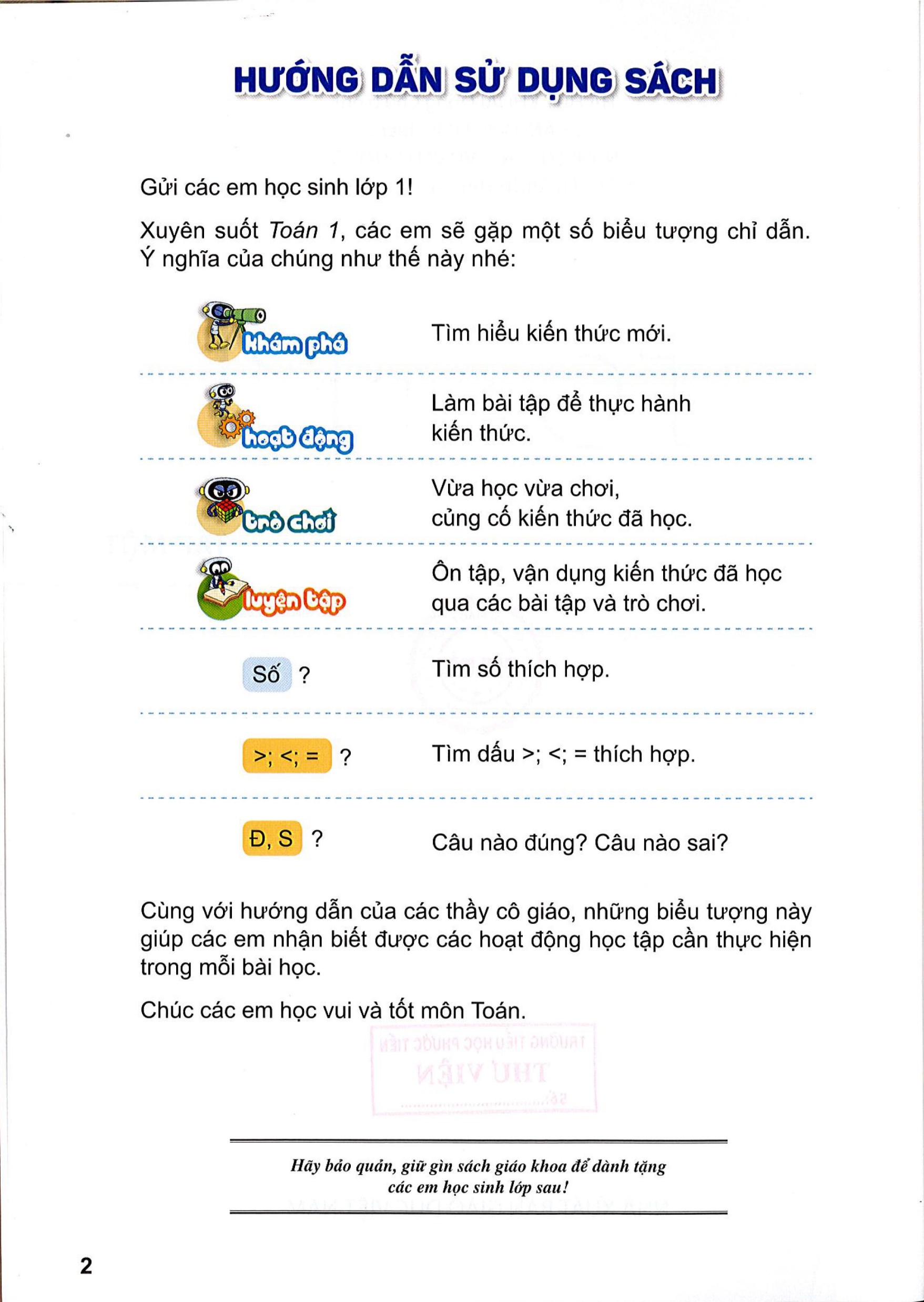 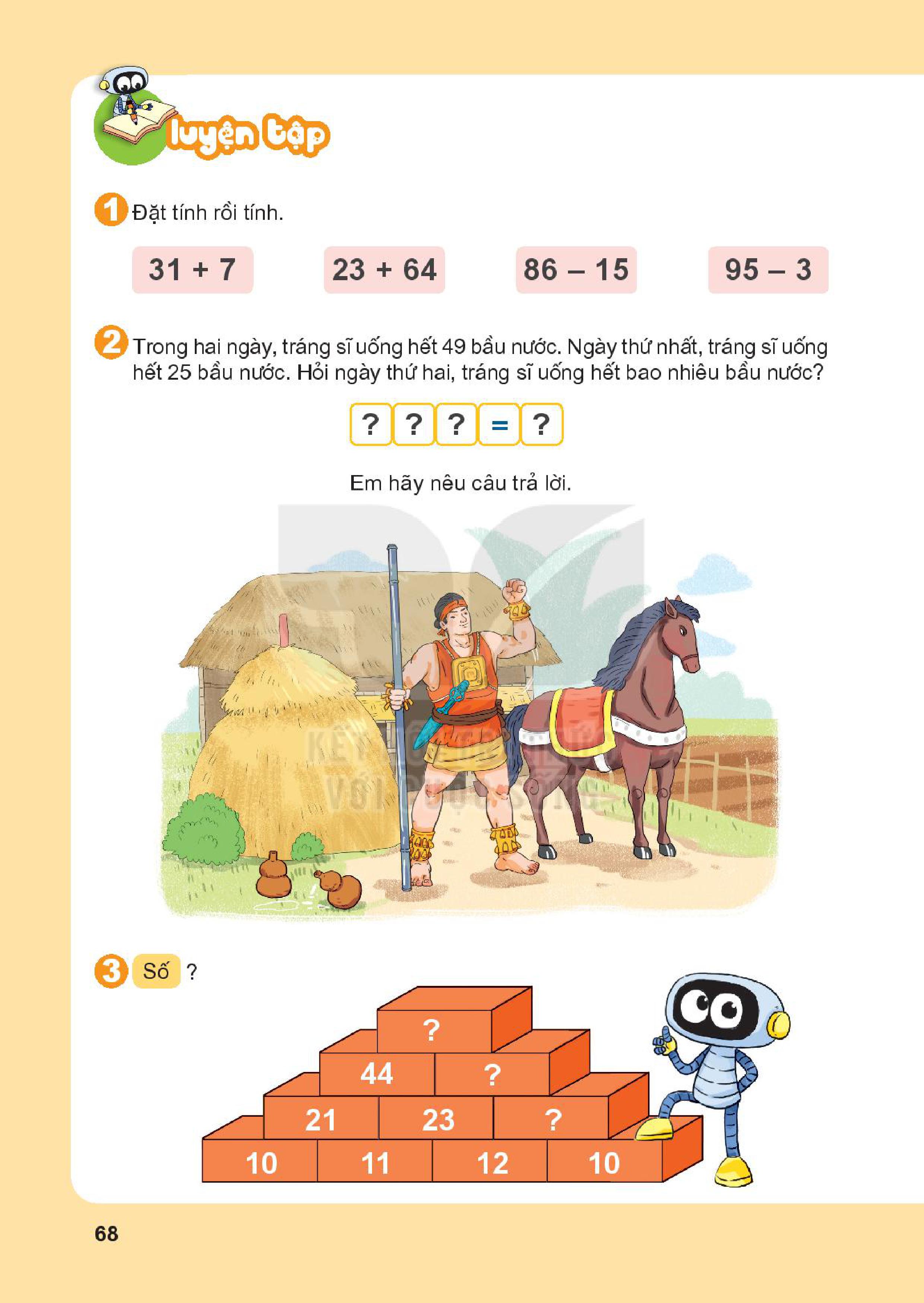 89
45
22
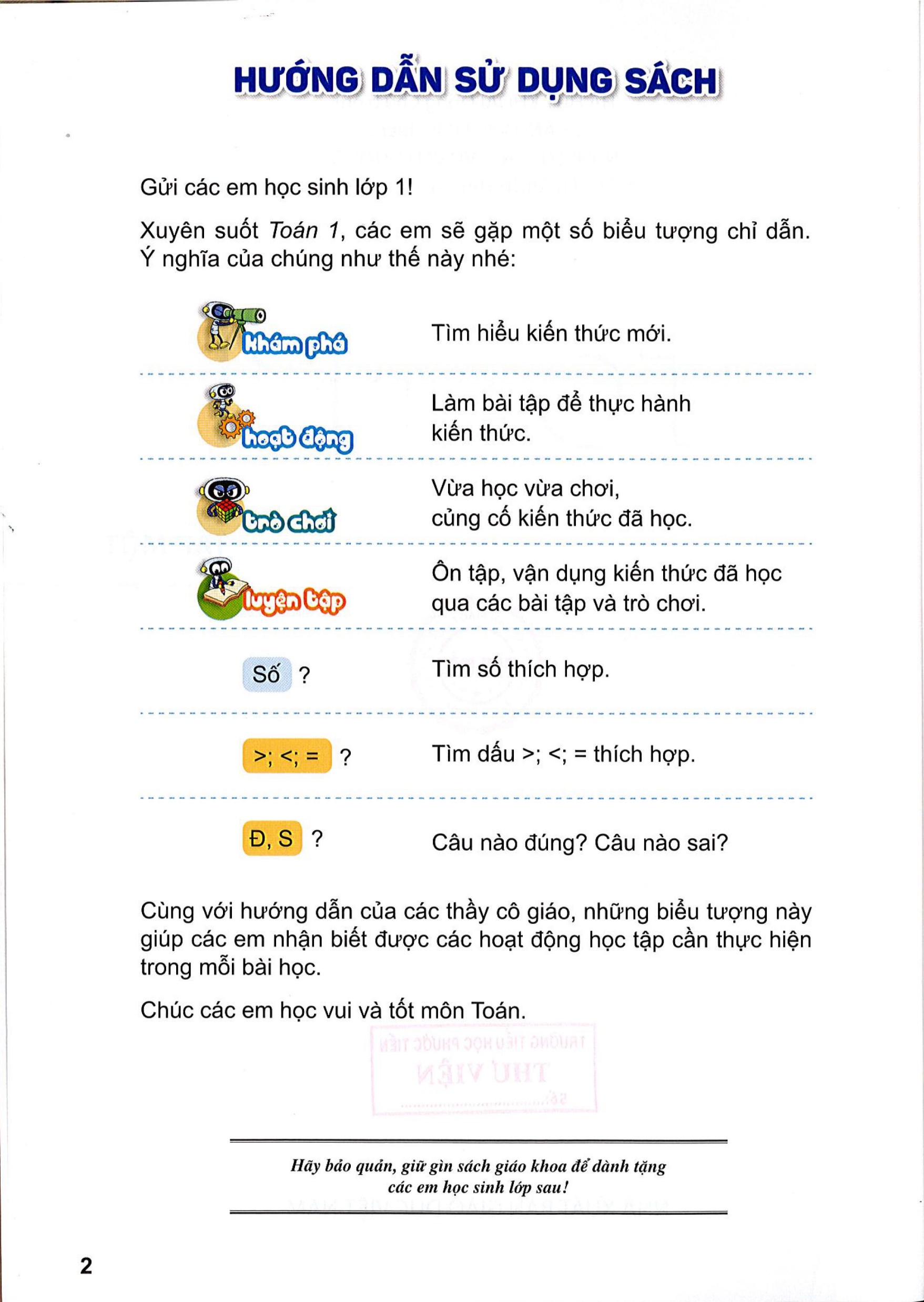 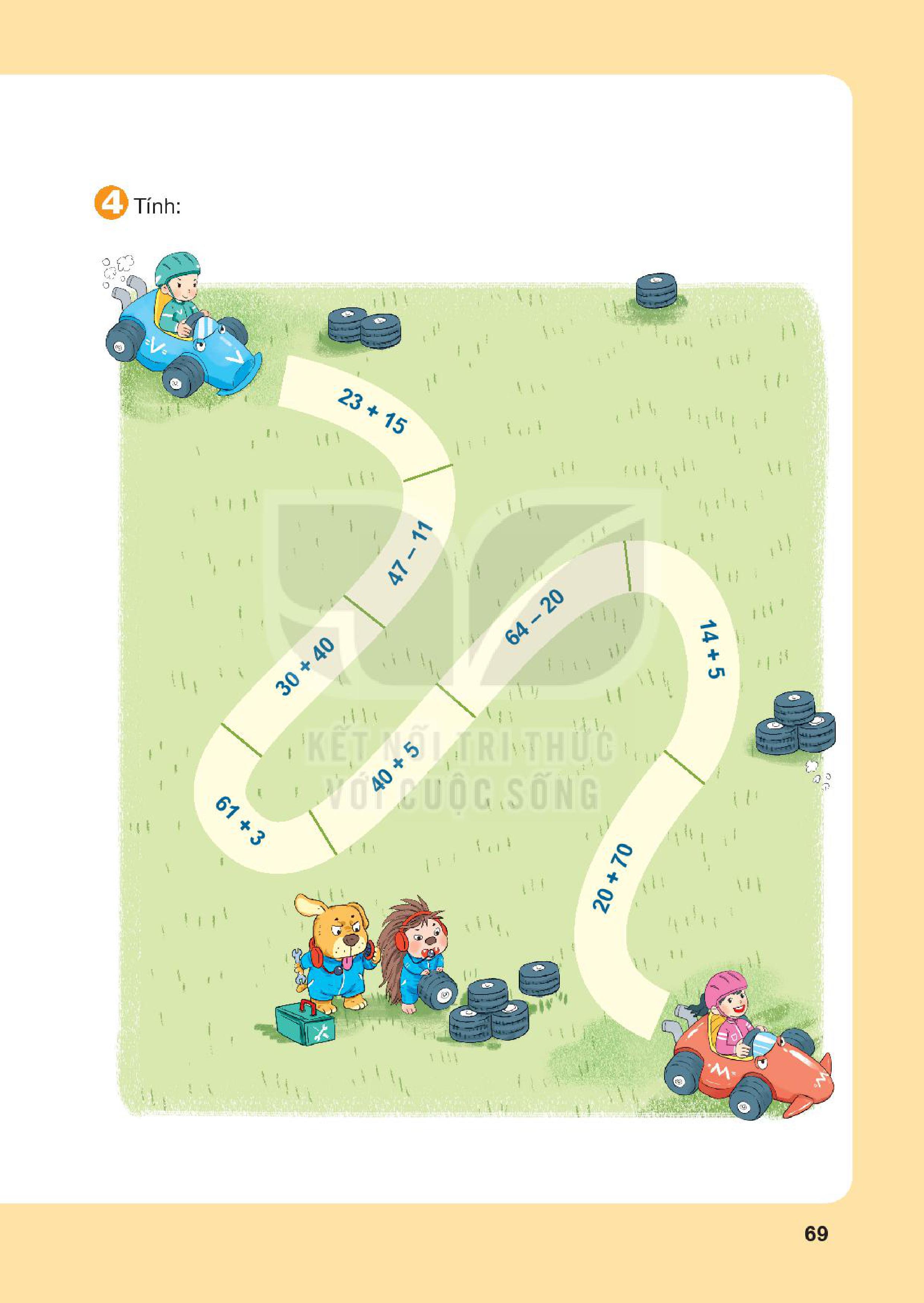 38
36
70
19
44
64
45
90
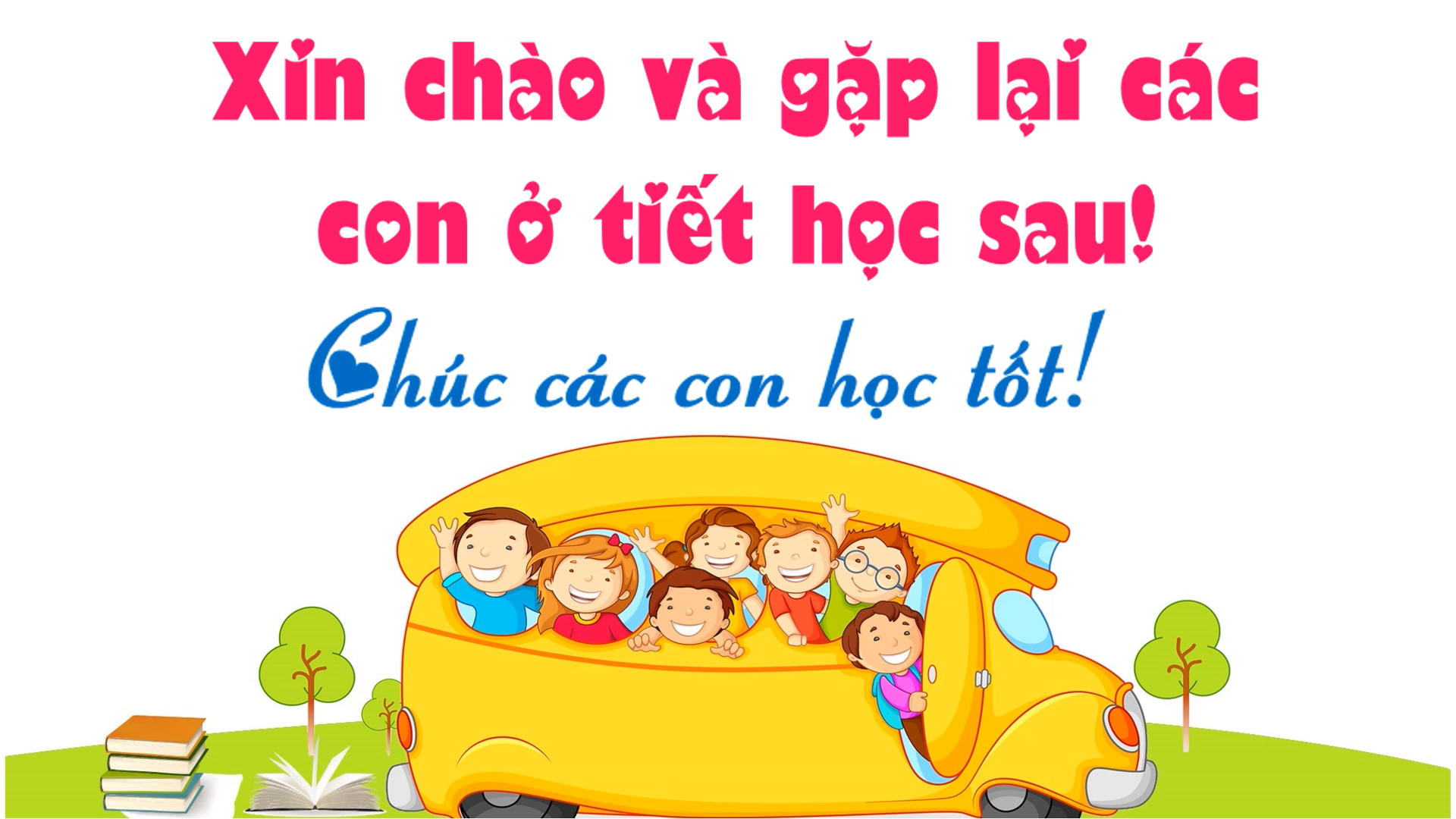